2023 ASASWEI CONFERENCE, DURBAN, KZN,SA
THE SHUTDOWN OF CHURCH SERVICES DURING COVID-19 IN SOUTH AFRICA: A SOCIAL WORK PERSPECTIVE
Prof SF Rapholo
INTRODUCTION
COVID-19 declared as a global pandemic (WHO,2020).
Numerous entities-including churches were shut down to control the spread of coronavirus disease.
The outbreak of COVID-19 left many people including Christians devastated.
INTRODUCTION
Classical Pentecostal Christians [CPC] (who form the basis of this presentation) in South Africa were not spared this tragedy. 
CPC (Associated as abazalwane) believe that worship is a full-body (participatory) engagement with God (Wolfgang,2020).
INTRODUCTION
CPCs believe in the power of physically coming together in the church for fellowship.
CPCs believe in the Baptist of the Holy Spirit which should result in visible evidence of God’s presence, such as speaking in tongues, prophesying, healing and exuberant praise.
Social work and spirituality in Pentecostalism are complementary.
INTRODUCTION
Social workers are trained and poised to deliver a variety of social and supportive services to clients from diverse populations, including Pentecostal Christians. 
Social workers are often confronted with various biopsychosocial challenges that clients, including Pentecostal Christians, face. 
There is therefore an intersection between religious pastoral support and clinical social work in addressing social problems that clients (in this case, Classical Pentecostal Christians) face.
INTRODUCTION
Faith leaders or pastors often have greater direct access than social workers in supporting religious populations (Sytner,2018).
During social work intervention, some clients—especially Pentecostals—cite full body prayer sessions led by their spiritual leaders (pastors) as a powerful mechanism to cope with adversities/hardships (Dykes & Carelse,2019).
INTRODUCTION
Social Workers should understand spiritual needs of clients they serve.
Several studies have been conducted globally on the impact of COVID-19 on several spheres of human life, but there is very little research on religion and spirituality in South Africa and according to my knowledge at the time of writing, none on Pentecostalism and social work practice.
BACKGROUND INFORMATION ON COVID-19 IN SOUTH AFRICA
Discovered in Wuhan, China, in December 2019.
The sub-Saharan African countries, including South Africa, then reported a high number of COVID-19 cases, resulting in the health sector’s struggling to control the high mortality rate linked with other chronic diseases.
BACKGROUND INFORMATION ON COVID-19 IN SOUTH AFRICA
To curb the spread of this virus, heads of state, together with the support of local leaders across most countries, instituted emergency measures (i.e lockdown and shut down of church services) to slow it down. 
In South Africa, President Ramaphosa, instructed the nation on 23 March 2020 to stay at home (national lockdown) to remain safe, while complying with health regulations and protocols issued by the national Department of Health. 
The lockdown was effective from midnight on 26 March 2020 for a period of 21 days, which was supposed to end at midnight on 15 April 2020.
BACKGROUND INFORMATION ON COVID-19 IN SOUTH AFRICA
Social and physical gatherings such as funerals and church services were initially limited to 50 people, but after the President’s national address and introduction of the lockdown, such gatherings, particularly religious gatherings, were totally banned after it was proven that they were super-spreaders of the virus. 
Owing to the disturbing number of reported cases of COVID-19 during the initial 21  days of the national lockdown, President Ramaphosa—after consulting with the National Command Council (NCC) for COVID-19—extended the national lockdown to the end of April 2020, while continuing to observe the situation.
BACKGROUND INFORMATION ON COVID-19 IN SOUTH AFRICA
It was during this time that a risk-adjusted strategy was developed to maintain the economy of South Africa. 
The strategy was designed to include levels one to five, level one had had minimum restrictions while level five was the total shutdown. 
This was done in order to protect peoples’ lives and avoid overwhelming the healthcare system. 
Despite the positive intention of this measures, Christians who are reliant on church meetings to cope with their life challenges were tremendously affected.
BACKGROUND INFORMATION ON COVID-19 IN SOUTH AFRICA
Many churches offered worship services via live streaming over the internet or Zoom video conferencing (Brown,2020) which negatively affected the spiritual lives of many Christians, particularly those who are used to attending weekly and Sunday fellowship services (e.g. Classical Pentecostals).
BACKGROUND INFORMATION ON COVID-19 IN SOUTH AFRICA
According to the Bible, fellowship entails unity of belief among believers that expresses itself as outward engagement with Christ and one another to accomplish the will of God (refer to the book of Acts 2:24–47). 
In other words, for the plan or will of God to be accomplished effectively, believers must come together at one place and empower one another, thus allowing the flow of the Holy Spirit to take over under the leadership of a spiritual leader.
BACKGROUND INFORMATION ON COVID-19 IN SOUTH AFRICA
That is known as “fellowship” among Pentecostal Christians and COVID-19 has affected it immensely. 
COVID-19 has affected not only Classical Pentecostal Christians, but also social work intervention.
BACKGROUND INFORMATION ON COVID-19 IN SOUTH AFRICA
Religion and spirituality are important attributes that cannot be ignored during social work intervention. 
During such intervention, clients cite prayer, meditation, rituals, church services and visualisation as internal resources and coping mechanisms from which they draw strength to cope with their life experiences.
BACKGROUND INFORMATION ON COVID-19 IN SOUTH AFRICA
Social work embraces the spiritual needs of clients (Oxhandler,2014).
To address these needs, social workers work very closely with spiritual leaders such as pastors.
The lockdown has required social workers to rethink their approach(es) to mitigate the absence of churches that have always played a crucial role in social work.
THEORETICAL FRAMEWORK
Resilience theory is used to understand the influence of African Christian spirituality (Pentecostal Christianity, in particular) during social work intervention amid COVID-19 in South Africa.
Resilience theory was developed from several studies on vulnerability, which were conducted by scholars such as Emmy Werner, Michael Rutter and Norman Garmezy in the late 1970s and early 1980s
THEORETICAL FRAMEWORK
Resilience Theory began to gain popularity in South Africa and currently critiqued by scholars such as Professor Adrian Van Breda from the University of Johannesburg (Van Breda,2001).
CPC resilience: Prayer, Actual church services, spiritual values through preaching and attending church, which help them to manage their lives and relate well to others in their surroundings.
THEORETICAL FRAMEWORK
When facing adversity, Pentecostals turn to the church led by a pastor, where they encounter the power of the Holy Spirit through their full-body engagement with God. 
This enables them to bounce back and return to their normal level of functioning.
THEORETICAL FRAMEWORK
The church plays an enormous role in building resilience among congregants. 
It is also within the church that congregants are taught strategies that help them to become resilient. 
Christians overcome life challenges by being strengthened by scriptures that they are taught at church on a contact basis.
METHODOLOGY
An extensive integrative literature review was conducted to give a clear picture of how COVID-19 has affected Pentecostal Christians and social work practice in South Africa.
PENTECOSTAL CHRISTIANITY AND SOCIAL WORK INTERVENTION DURING COVID-19 IN SOUTH AFRICA
Church services are part and parcel of Christian spirituality.
For decades, social work practice has been largely influenced by Christian spirituality; however, there has not been studies that rigorously and specifically looked into classical Pentecostalism.
PENTECOSTAL CHRISTIANITY AND SOCIAL WORK INTERVENTION DURING COVID-19 IN SOUTH AFRICA
Social workers should be cognisant of the role that Christian spirituality plays in the well-being of their clients.
Clients indicate their faith in God and its related spiritual practices as major coping mechanism for their daily problems and adversities (Dykes & Carelse,2019).
PENTECOSTAL CHRISTIANITY AND SOCIAL WORK INTERVENTION DURING COVID-19 IN SOUTH AFRICA
Spiritual practices are extremely important among African people .
African people rely on God and/or their ancestors to cope with their life experiences.
Ignorance of the spiritual needs of clients in Africa amounts to belittling people’s faith in God and/or their ancestors.
PENTECOSTAL CHRISTIANITY AND SOCIAL WORK INTERVENTION DURING COVID-19 IN SOUTH AFRICA
Pentecostal Christians rely on the divine power of God through full-body engagement with him at church for their resilience. 
They come to the church with many adversities and the Holy Spirit immediately takes over within the church, enabling these people to be set free from their problems.
PENTECOSTAL CHRISTIANITY AND SOCIAL WORK INTERVENTION DURING COVID-19 IN SOUTH AFRICA
Many Christians believe that a church service is very helpful in boosting their morale, particularly when they have fellowship with other Christians (Seleina,2009).
Some Christians rely on the altar call by pastors (invitation to come forward and be prayed for) to experience relief from problems caused by evil spirits.
It is within churches that people learn values such as respect for the dignity and worth of other people, the plight of the poor and caring for others.
PENTECOSTAL CHRISTIANITY AND SOCIAL WORK INTERVENTION DURING COVID-19 IN SOUTH AFRICA
Social work, as a profession, was founded on spirituality and religion based on Judeo-Christian beliefs (Furman et al.,2005).
Saleebey (2013), the pioneer of strength-based theory, postulates that social workers should serve clients by collaborating with them.
 In essence, the strength-based approach argues that, during COVID-19, social workers should not become disabling objects that prevent clients from finding ways to resolve their own problems.
IMPLICATIONS FOR SOCIAL WORK INTERVENTION IN WORKING WITH CLASSICAL PENTECOSTAL CHRISTIANS DURING COVID-19
Lessons Brought by COVID-19
COVID-19 has demonstrated the essence of the Pentecostal church in the communities that social workers serve. 
Prior to COVID-19, most Classical Pentecostal Christians relied more on fellowship and worship services rendered in the church for their breakthrough from social ills that are more spiritual base. 
COVID-19 has shown that social workers and spiritual leaders should intensively work together in addressing some of the social ills.
There is less scientific engagement in Classical Pentecostal Christianity and social work.
IMPLICATIONS FOR SOCIAL WORK INTERVENTION IN WORKING WITH CLASSICAL PENTECOSTAL CHRISTIANS DURING COVID-19
New Approaches
 During social work education, students should be made thoroughly aware of the role of a Pentecostal church in social work practice
Social workers should rethink their approach to mitigate the absence of churches during COVID-19, knowing the crucial role that spirituality plays in social work. 
Social workers should possess extensive knowledge of different religions and the various Christian denominations in South Africa including Classical Pentecostalism, as well as how these affect people’s behaviours.
IMPLICATIONS FOR SOCIAL WORK INTERVENTION IN WORKING WITH CLASSICAL PENTECOSTAL CHRISTIANS DURING COVID-19
Social workers should develop a very strong relationship with religious leaders within the communities that they serve so that they can help clients from different religious backgrounds. 
During the helping process, social workers should assess the spiritual background of their clients so that they can help them to make decisions when dealing with adversities in life. 
Social workers should understand the spiritual needs of clients during holistic service provision.
Social workers should familiarise themselves with the African indigenous knowledge systems and traditions that clients subscribe to so that they can help them to deal with their life experiences.
CONCLUSION
The temporary closure of churches to curtail the spread of COVID-19 has had a signifcant impact on the lives of people (Christians, in particular).
COVID-19 and the banning of religious gatherings have had a major impact on social work intervention
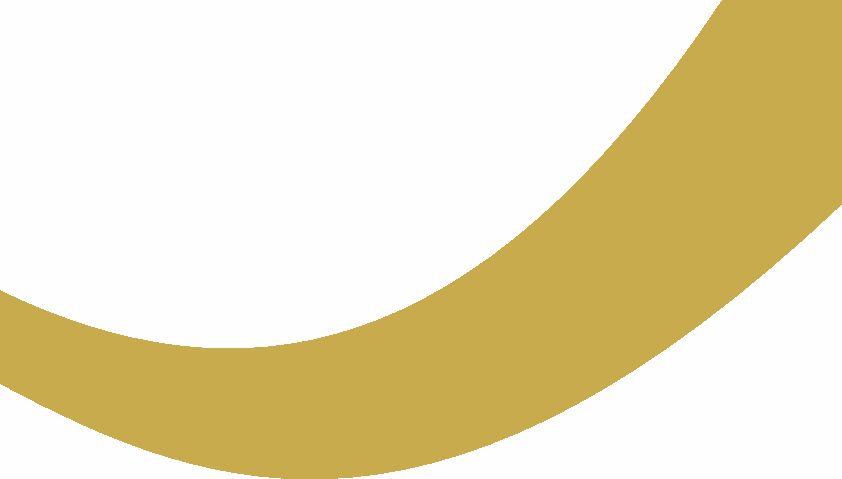 I thank you! Kea leboga! Vho Livhuwa!
          God bless you all
Prof SF Rapholo
(Department of Social Work)